Supported by and in collaboration with World Resources Institute
Energy Access Explorer
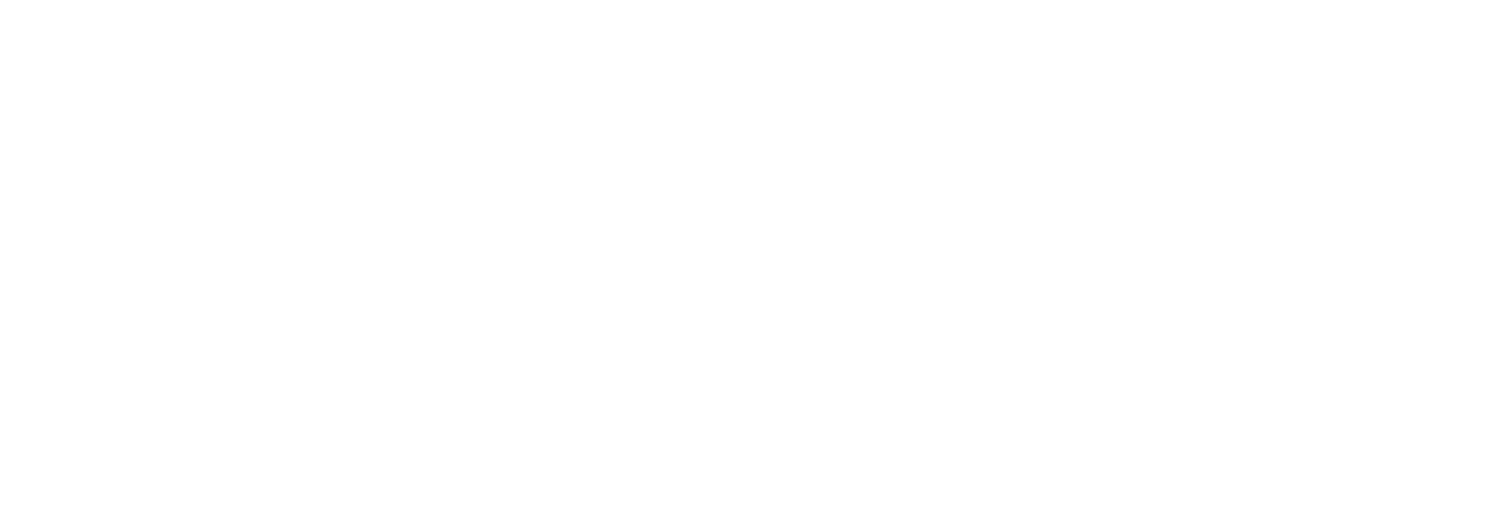 LECTURE 6DATA GOVERNANCE AND SUSTAINABILITY
Version 1.0
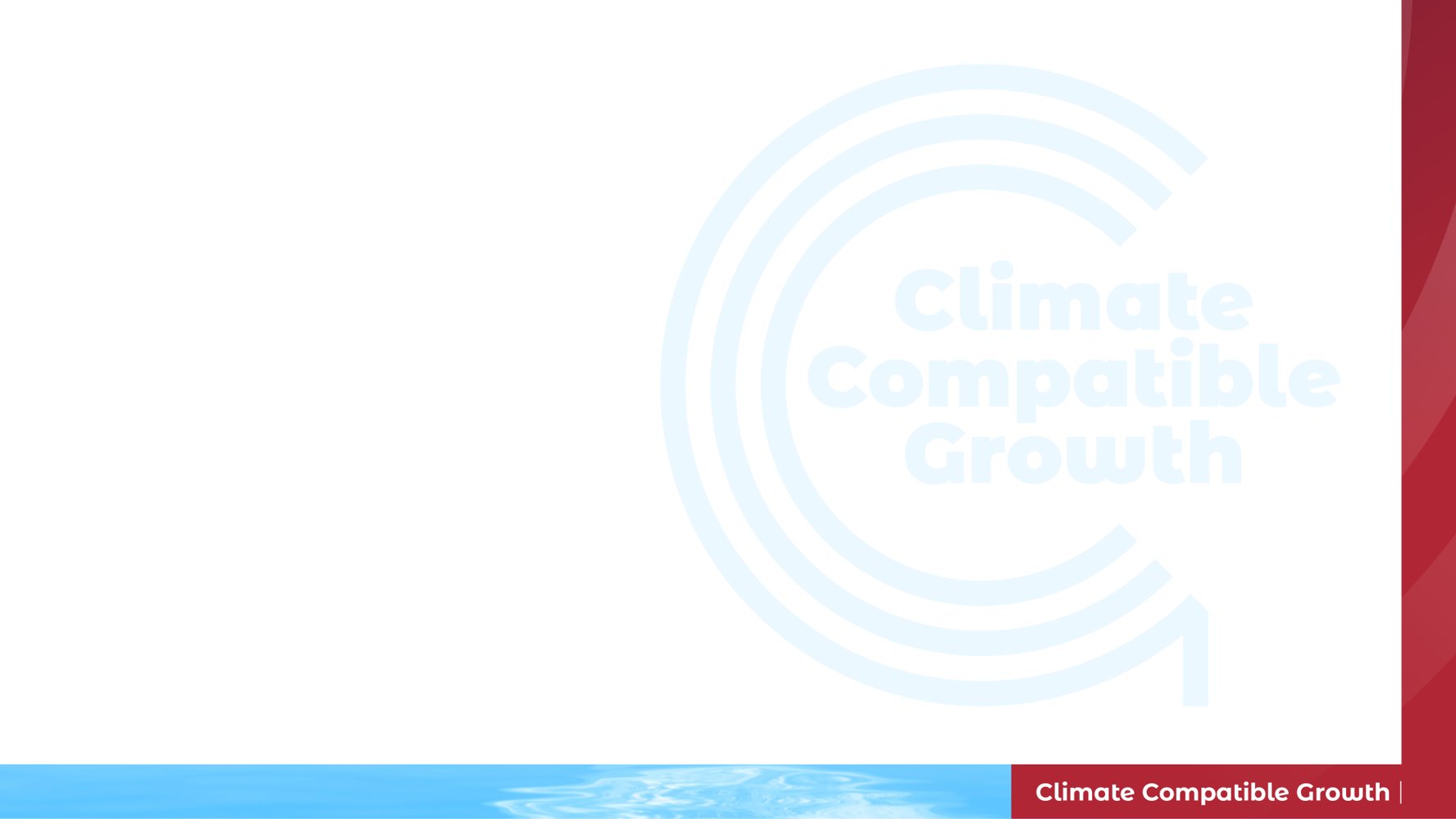 Learning Outcomes
By the end of this lecture, you will:
ILO1: Understand the meaning and importance of data governance  
ILO 2: Describe how to design and implement effective data governance system in the energy sector 
ILO 3: Explain the mechanisms of data governance and management in EAE 
ILO 3: Identify the various sustainability plans for adopting EAE in a country
2
[Speaker Notes: This lecture has four Intended Learning Outcomes. After this lecture you will:
​
Understand the meaning and importance of data governance  
Describe how to design and implement effective data governance system in the energy sector 
Explain the mechanisms of data governance and management in EAE 
Identify the various sustainability plans for adopting EAE in a country 
​
These learning outcomes will be important to understand the data governance and sustainability plan of an energy system including EAE.]
6.1 Data Governance and Data Management
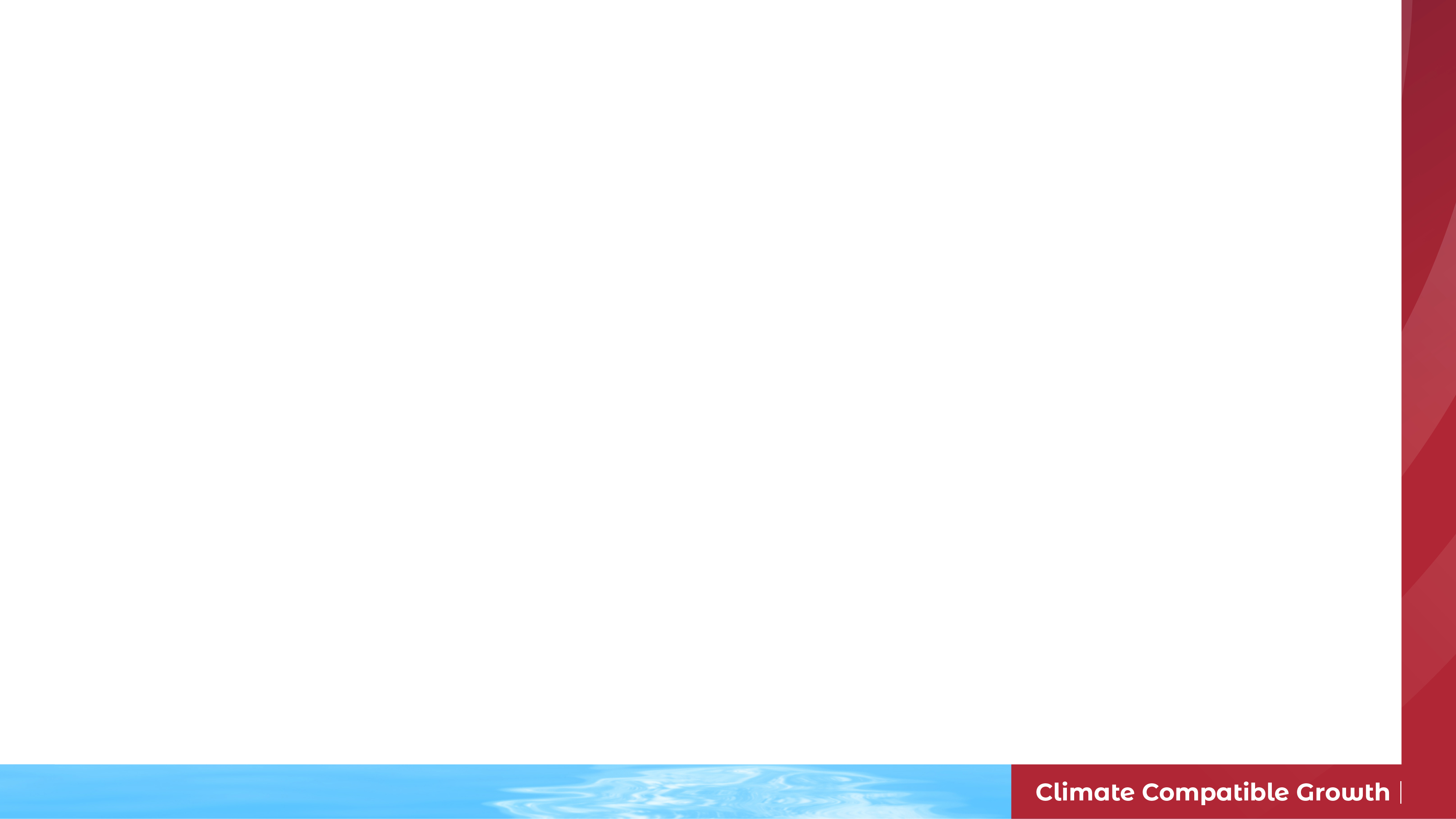 What is Data Governance?
Data governance has many definitions

Data governance can be defined as a strategy for the overall management of the usability, availability, integrity, quality, and security of data to ensure their maximum potential

The Data Management Association (DAMA) defines data governance as the exercise of authority, control, and shared decision making (planning, monitoring, and enforcement) over the management of data assets
SOURCE: Solà-Morales et.al., 2023; Al-Ruithe et.al, 2019
3
[Speaker Notes: Data governance]
6.1 Data Governance and Data Management
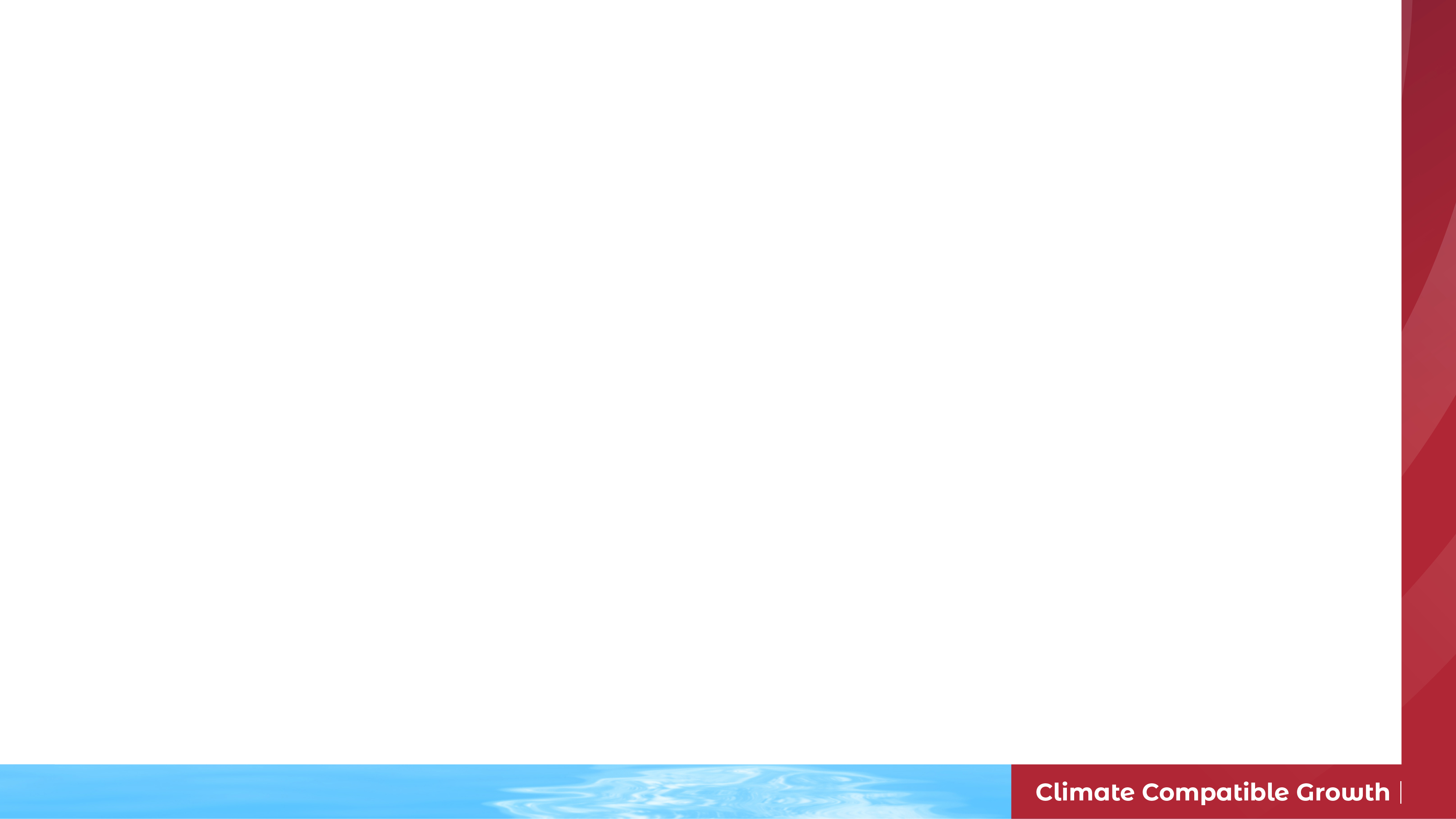 What is Data Governance?
Data governance helps answer the following questions

Who has ownership of the data?
Who can access what data?
What security measures are in place to protect data and privacy?
How much of our data is compliant with new regulations?
Which data sources are approved to use?
SOURCE: https://www.tableau.com/learn/articles/data-management-vs-data-governance
4
[Speaker Notes: Data governance]
6.1 Data Governance and Data Management
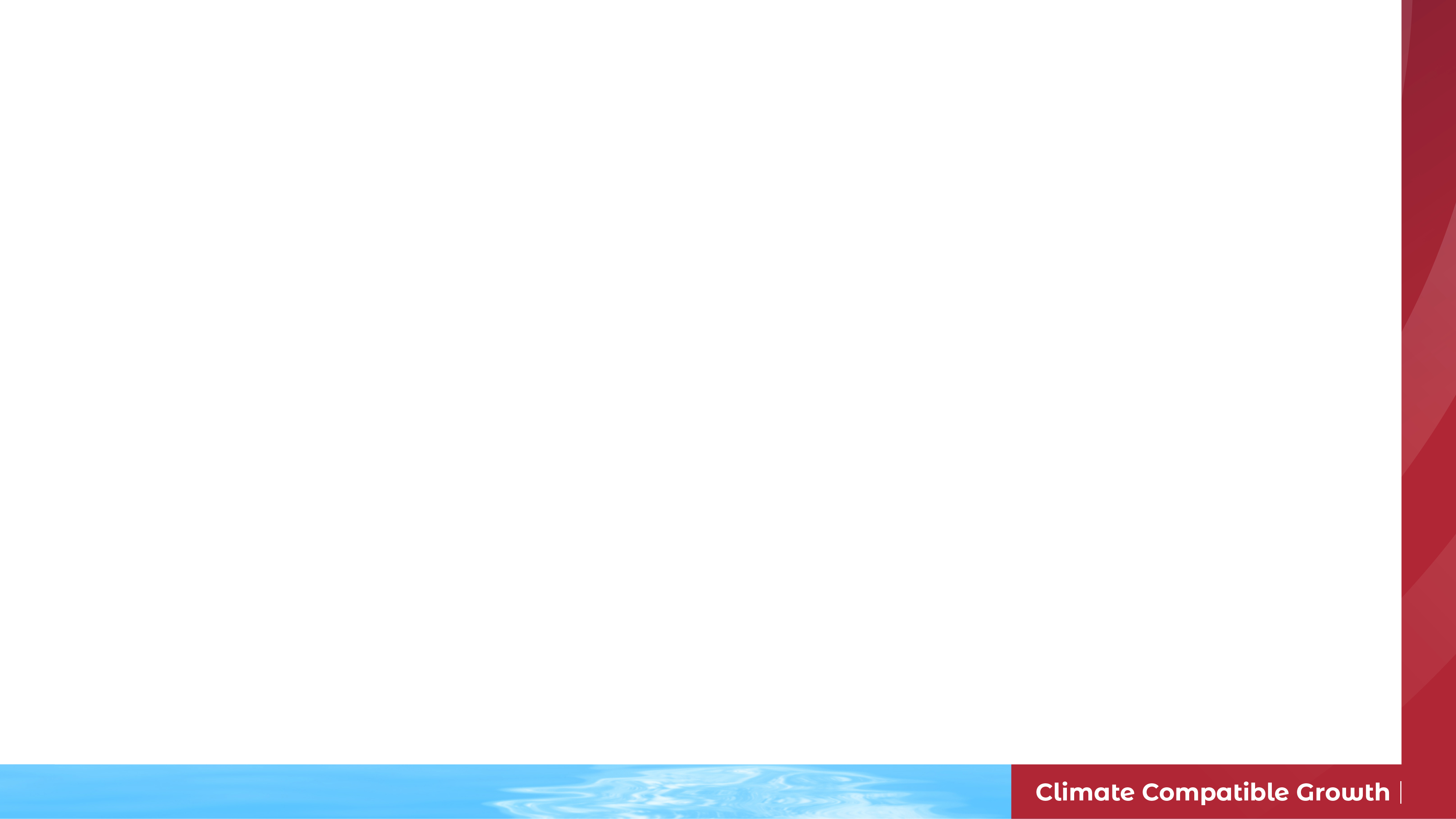 Difference between Data Governance and Data Management?
The Data Management Association (DAMA) defines data management as the development, execution, and supervision of plans, policies, programs, and practices that control, protect, deliver, and enhance the value of data and information assets.

Data governance establishes policies and procedures around data, while data management enacts those policies and procedures to compile and use that data for decision-making
SOURCE: Al-Ruithe et.al, 2019;  https://www.tableau.com/learn/articles/data-management-vs-data-governance
5
[Speaker Notes: Data governance]
6.1 Data Governance and Data Management
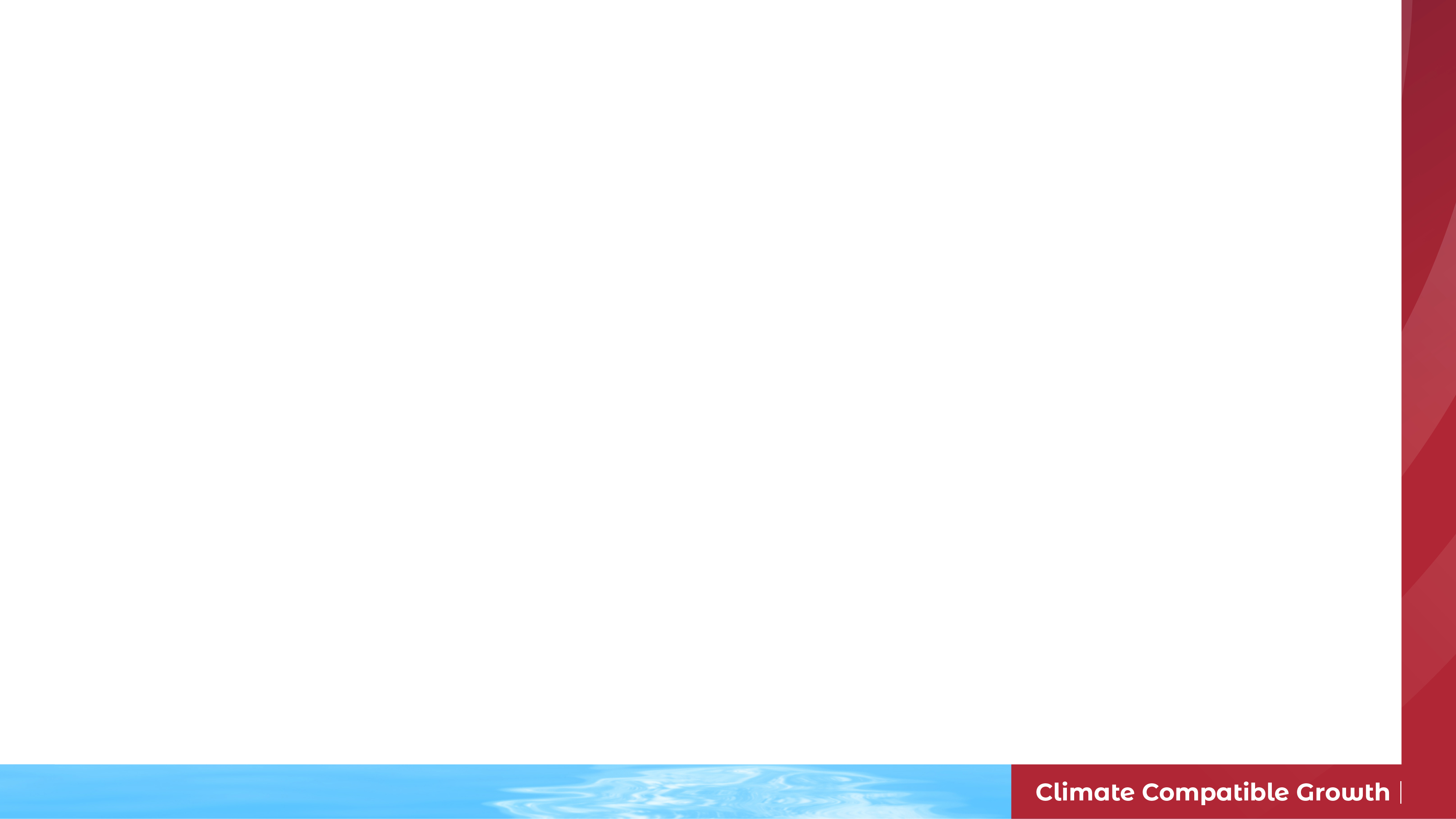 Importance of Data Governance
Effective data governance is important for the following reasons:
Ensure that appropriate users have system access
Protect data that may be sensitive or proprietary in nature
Create processes for data validation and standardization
Develop process for recurring data updates

Data governance ensures quality, security, reliability, transparency and accountability.
SOURCE: Al-Ruithe et.al, 2019;  https://www.tableau.com/learn/articles/data-management-vs-data-governance
6
6.1 Data governance and data management
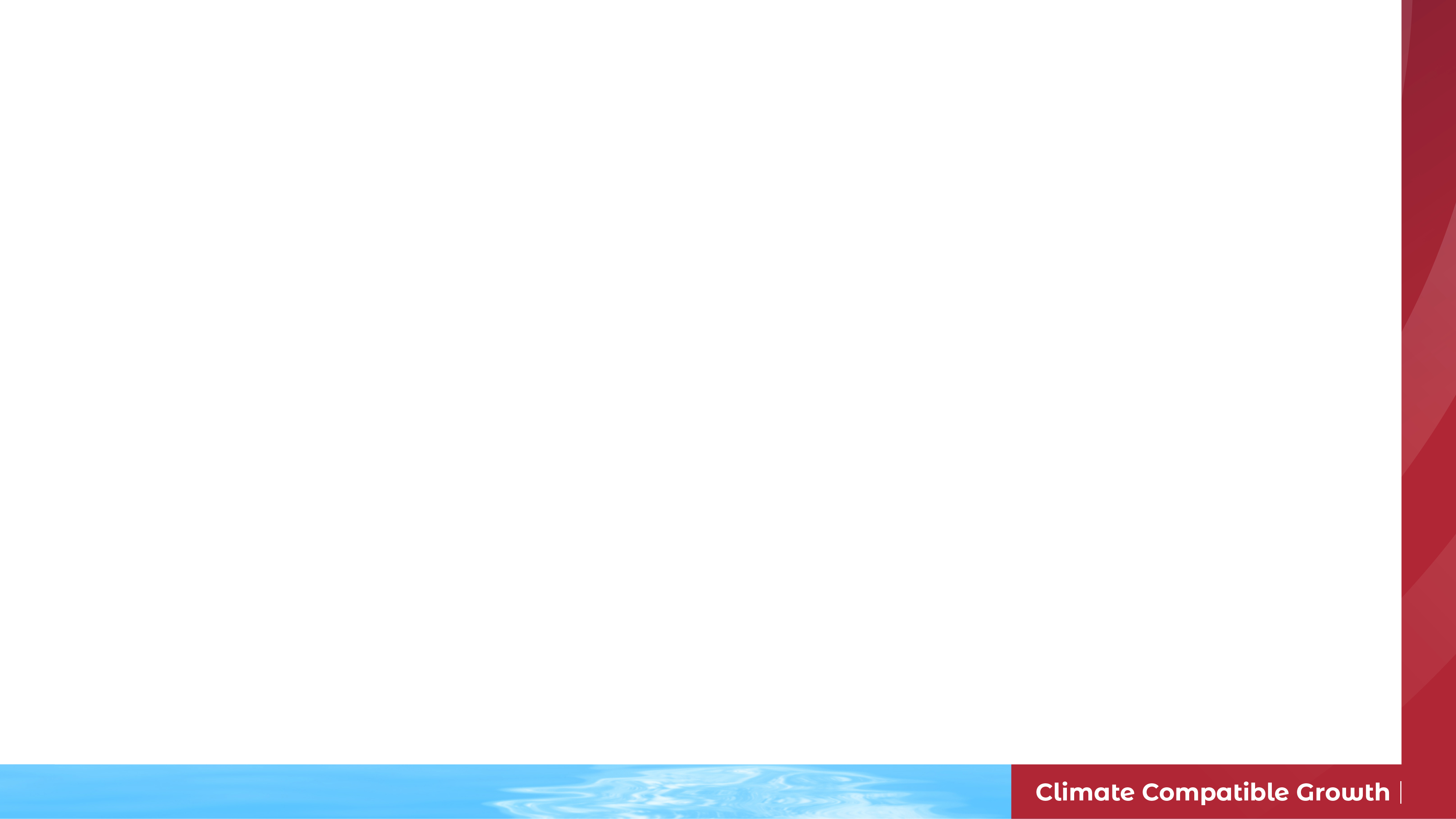 Examples of data governance in other sectors
Can we adapt data governance system from other sectors?
e.g., water data governance system includes legislative texts, strategies and procedures for inter-institutional coordination and organization of a steering committee and specific working groups
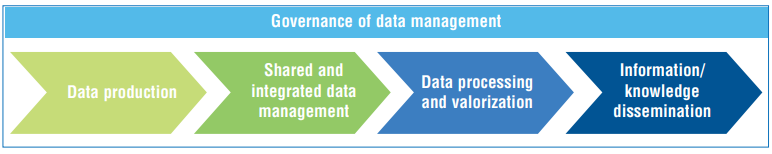 SOURCE: INBO/UNESCO, 2018
7
Lecture 6.1 References
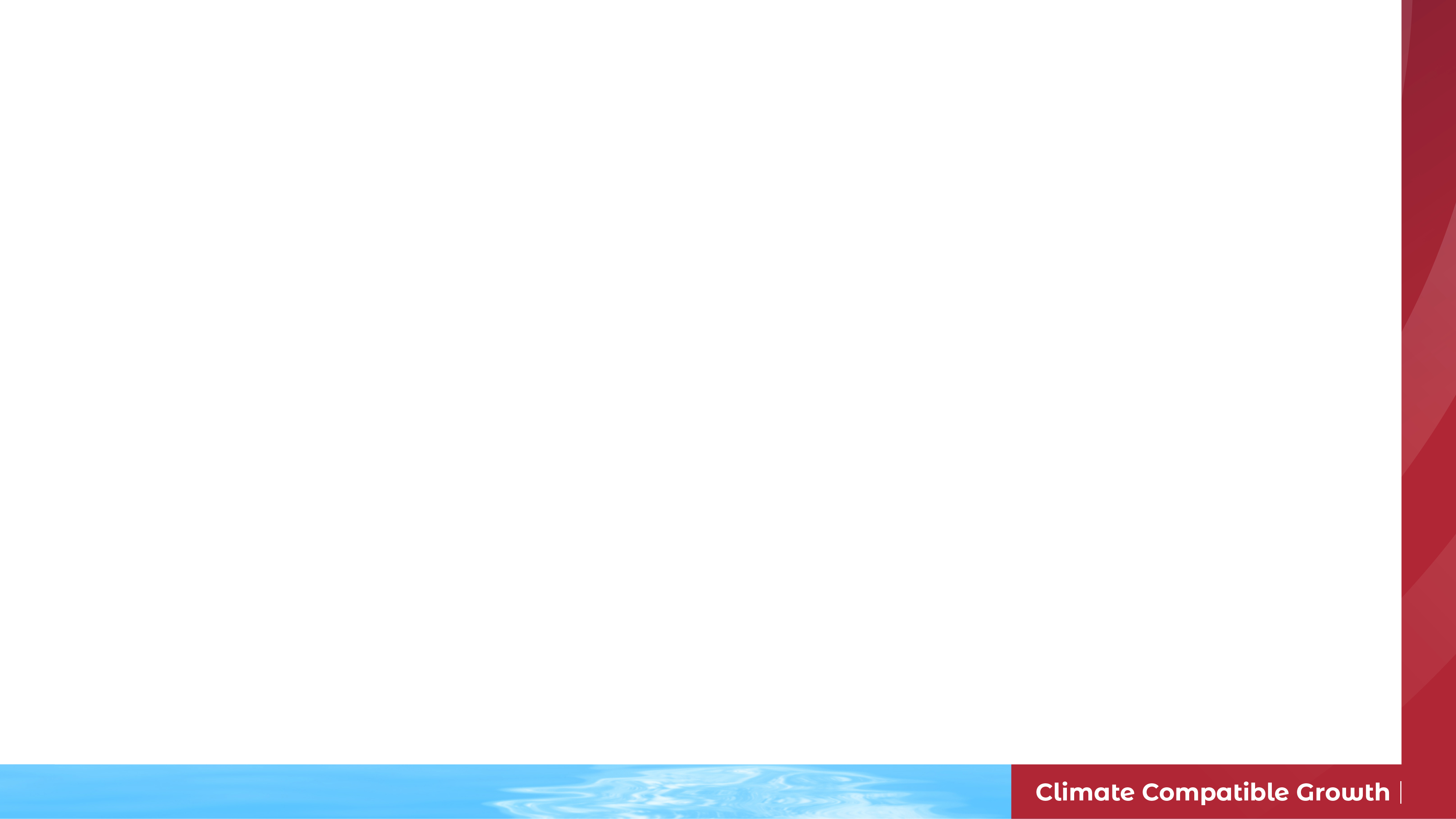 Solà-Morales, O., Sigurðardóttir, K., Akehurst, R., Murphy, L.A., Mestre-Ferrandiz, J., Cunningham, D., de Pouvourville, G., 2023. Data Governance for Real-World Data Management: A Proposal for a Checklist to Support Decision Making. Value Health 26(4S):32–42 https://doi.org/10.1016/j.jval.2023.02.012 

Al-Ruithe, M., Elhadj Benkhelifa, Khawar Hameed., 2019. A Conceptual Framework for Designing Data Governance for Cloud Computing. Procedia Computer Science 94, 160-167  https://doi.org/10.1016/j.procs.2016.08.025

Tableau, 2023. Data Management vs. Data Governance: The Difference Explained
https://www.tableau.com/learn/articles/data-management-vs-data-governance 

INBO/UNESCO, 2018. Handbook of Water Information Systems: Administration, Processing and Exploitation of Water-Related Data https://www.riob.org/en/documents/handbook-water-information-systems-administration-processing-and-exploitation-water
Mini Lecture Learning Objective
8
6.2 Data Governance in the Energy Sector
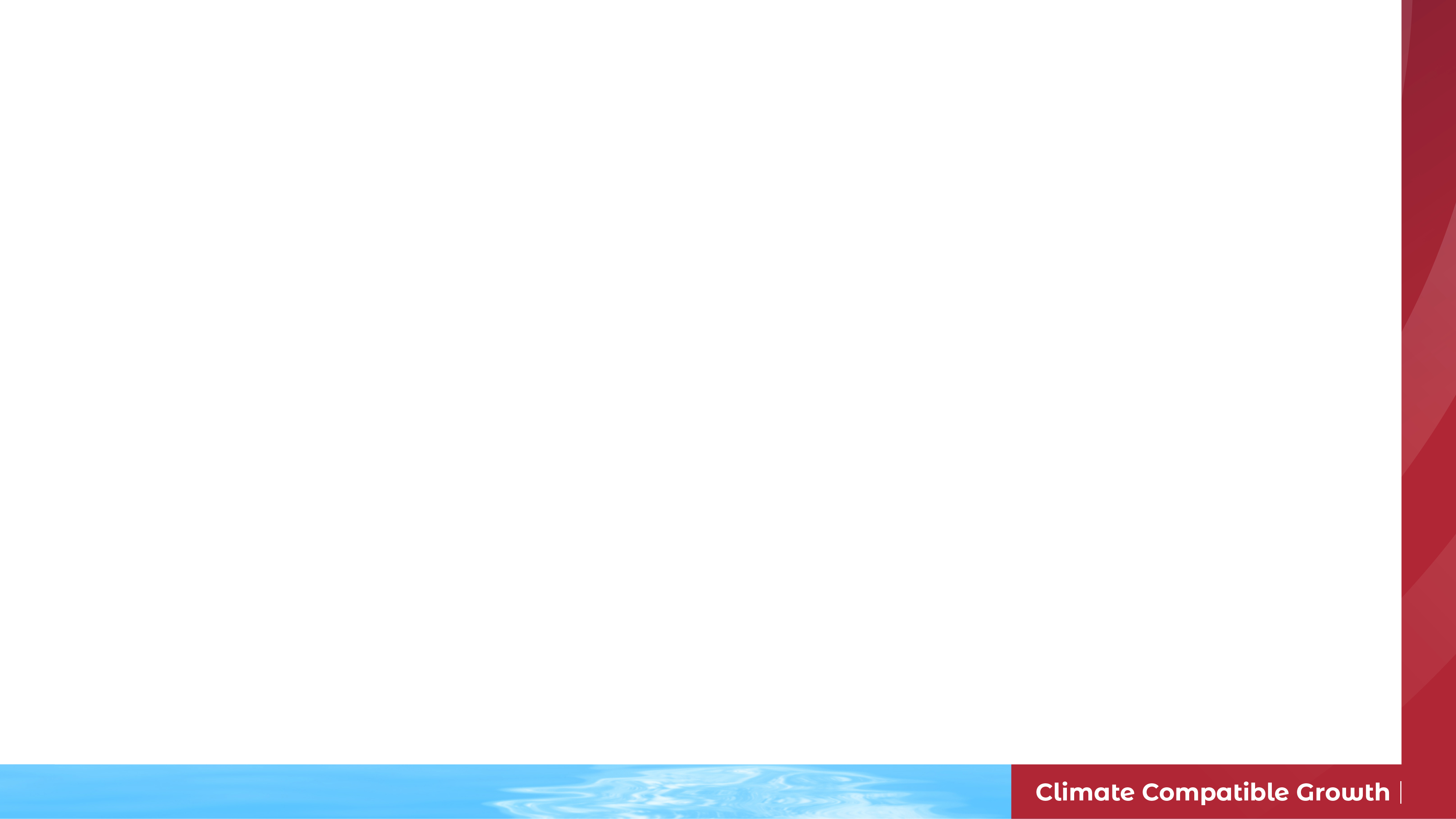 Designing an Effective Data Governance Strategy
The precise data governance structure in place can vary considerably according to context, but the following principles should guide the strategy:

Strategy should match intended use of data
Executive leadership should be involved in process, and data governance strategy should be integrated across projects
Data governance should reflect the availability capacity of the organization, with subject experts involved in validation
Data governance should include consultation with data providers
Detailed metadata should be recorded for each dataset
Data should be open-access by default, with exceptions where explicitly justified
SOURCE:
9
6.2 Data Governance in the Energy Sector
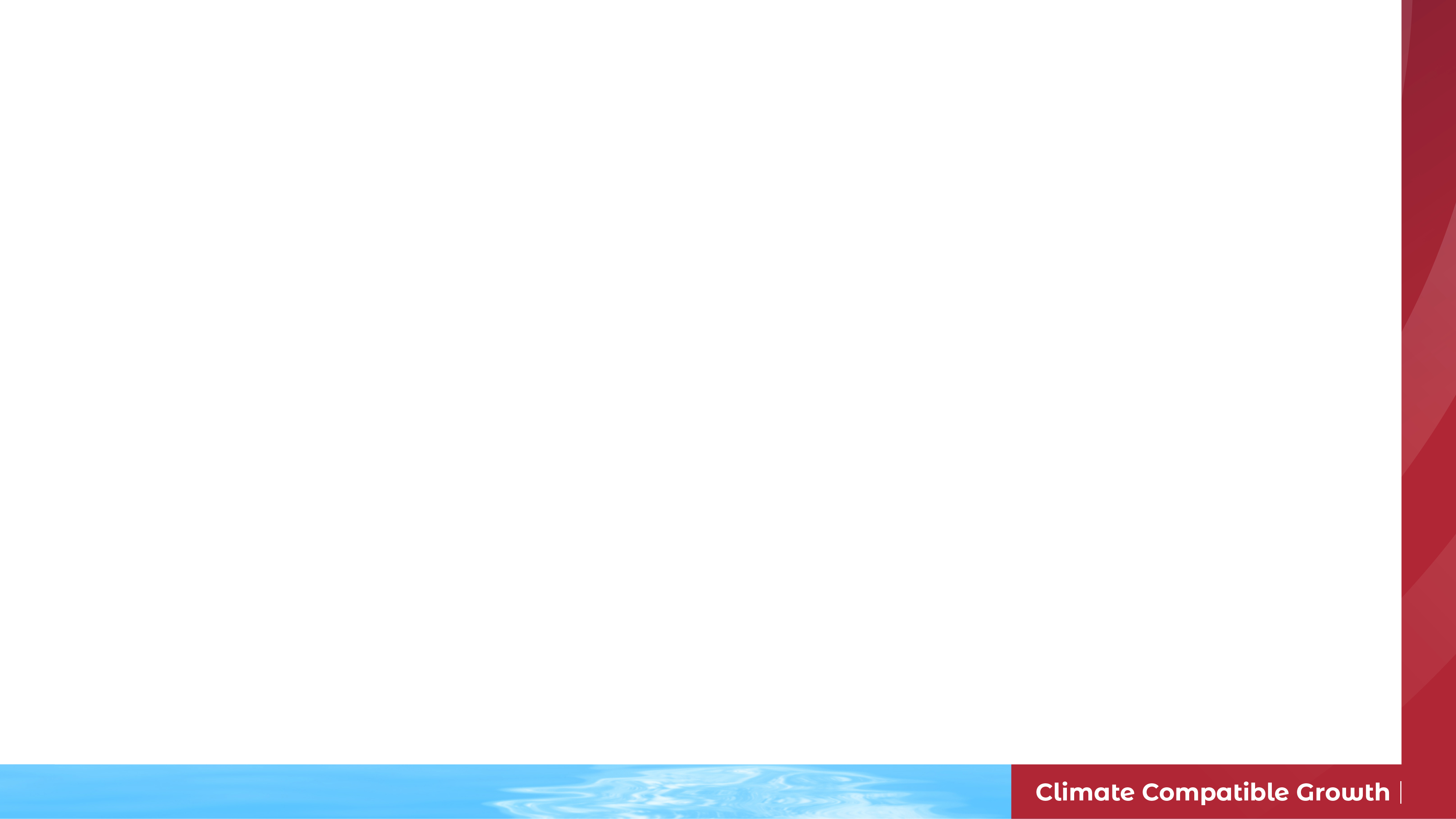 Designing an Effective Data Governance Strategy
Aspects of data governance which should be included in the strategy are:

Data sourcing/scoping
Validation of datasets
Frequency of data updates
Security and access levels of different datasets
Attribution and documentation of metadata
10
6.2 Data Governance in the Energy Sector
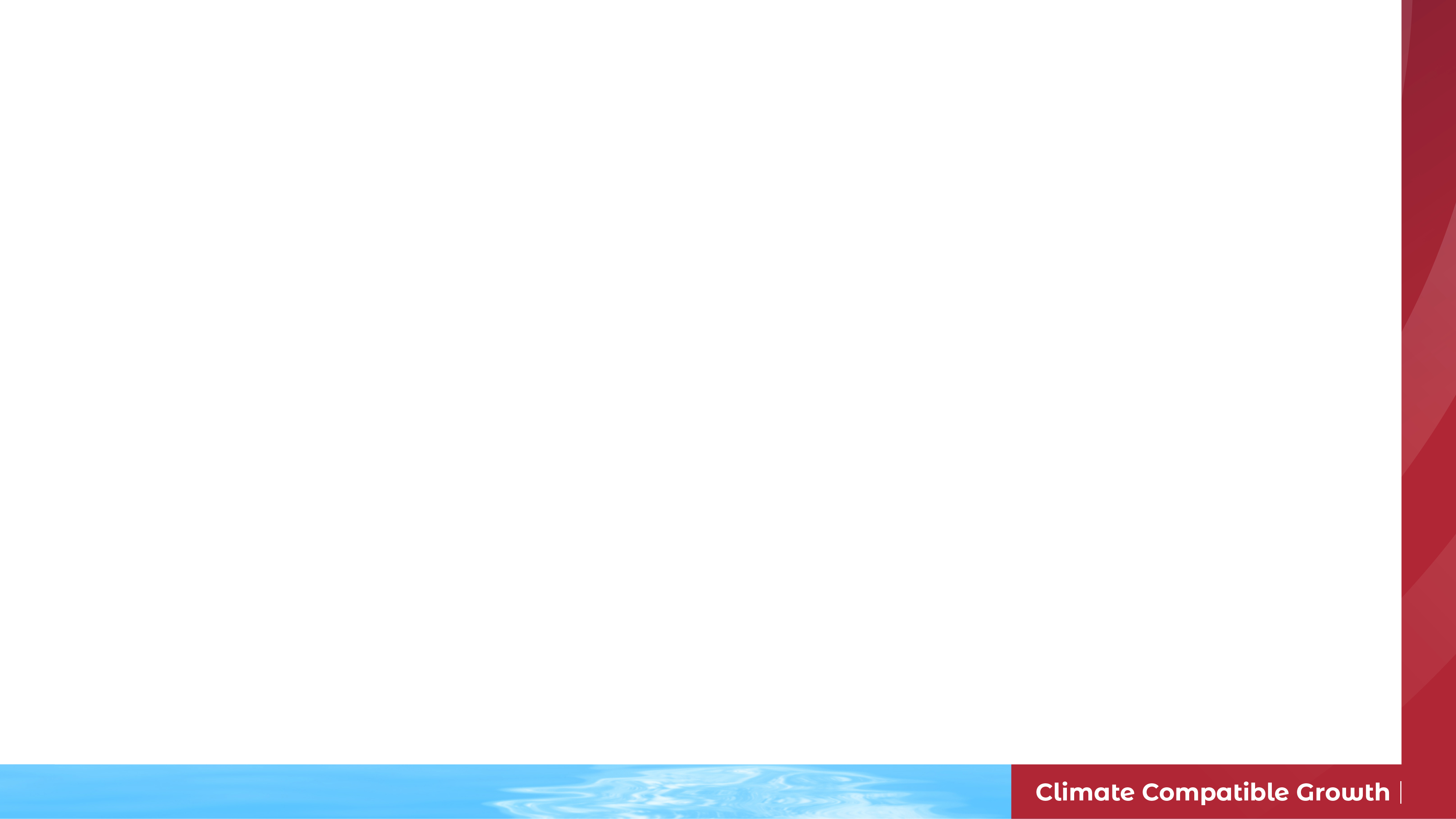 Designing an Effective Data Governance Strategy
Data governance should involve all relevant stakeholders:

Data users
Data providers
Data administrators/support team
Executive leadership
Subject area experts
SOURCE:
11
6.2 Data Governance in the Energy Sector
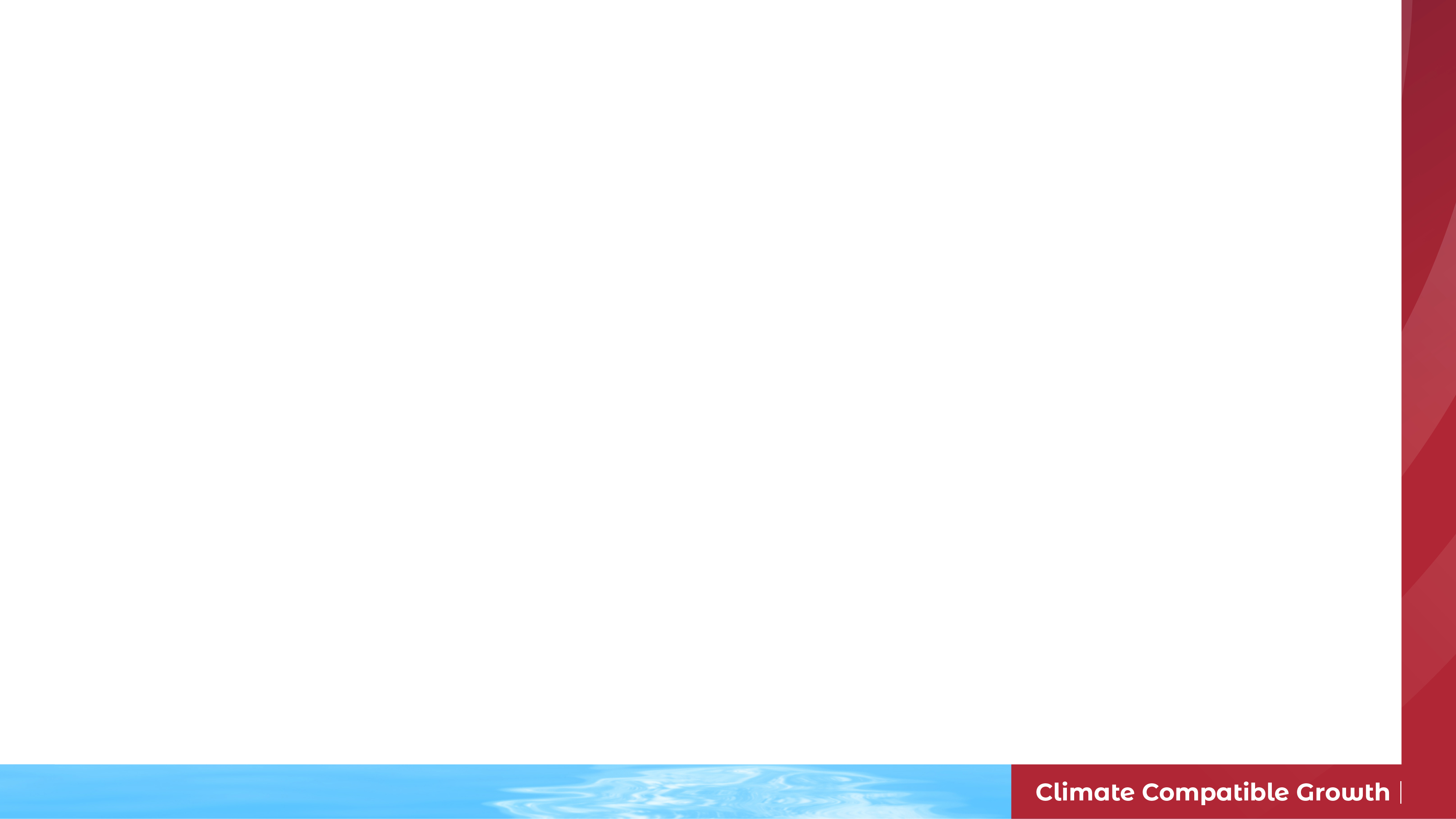 Implementing an Effective Data Governance Strategy
A data management strategy is only as effective as its implementation
Best practices for implementing data governance:
Identify qualified managers for data governance
Hold recurring meetings and/or audits to ensure that strategy remains effective and on track
Central repository for storing data and metadata
Continued engagement with data users to ensure data align with use cases and needs
Continued engagement with data providers to track new data releases and updates
12
6.3 Data Governance in Energy Access Explorer: Foundations
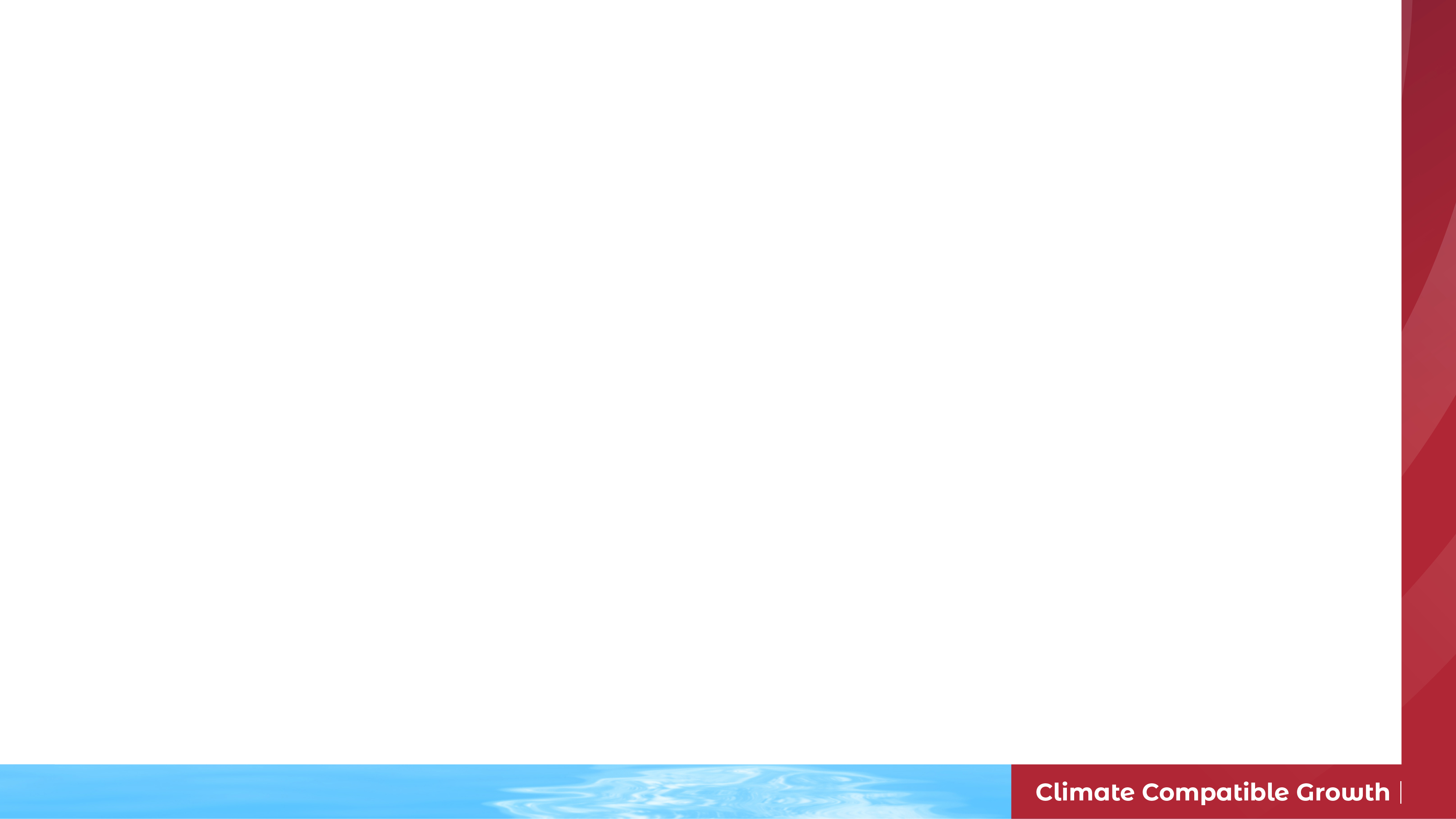 Data Governance in EAE – Guiding Principles
While specific approaches may vary by geography, the following principles always guide the development of the governance strategy:

Impact: EAE should be developed to best support the country’s electrification/clean cooking strategy and development goals
Quality: Data in EAE should undergo rigorous evaluation, include detailed documentation, and present data in an easy-to-use format
Ownership: local ownership is critical for ensuring long-term sustainability, integration with national policy goals, and engaging key stakeholders in each country
Adaptability: there is no one-size-fits-all solution, and both the data included and data governance strategies should reflect local needs
13
6.3 Data Governance in Energy Access Explorer: Foundations
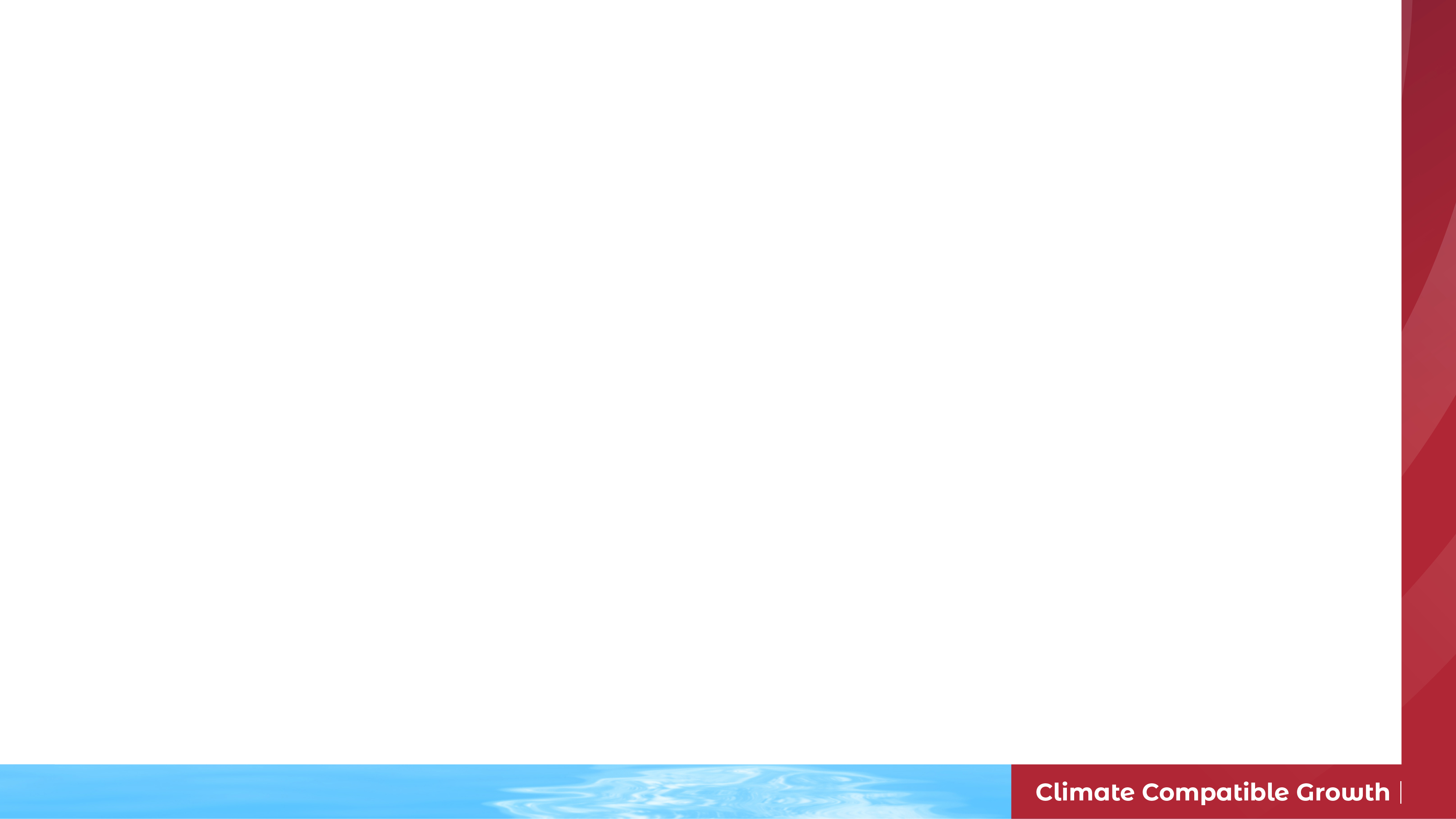 EAE Data Standards
In our technical note, we outline standards for ensuring data quality and documentation in EAE:
Credibility: data should come from a credible source (peer reviewed and/or comprehensively cited) with clearly defined methodology
Metadata: dataset should include detailed metadata documentation
Accessibility: data are in a usable format for GIS applications
Spatial Coverage: data offer complete coverage for target geography
Spatial Resolution: data are in the highest available resolution for the data type
Timeliness: data are recent enough for reliable use—ideally no more than 5 years old
Public License: data are released to the public, can be shared, and are available for download according to a Creative Commons (3.0 or 4.0) or Open License
14
6.4 Data Governance in Energy Access Explorer: Implementation
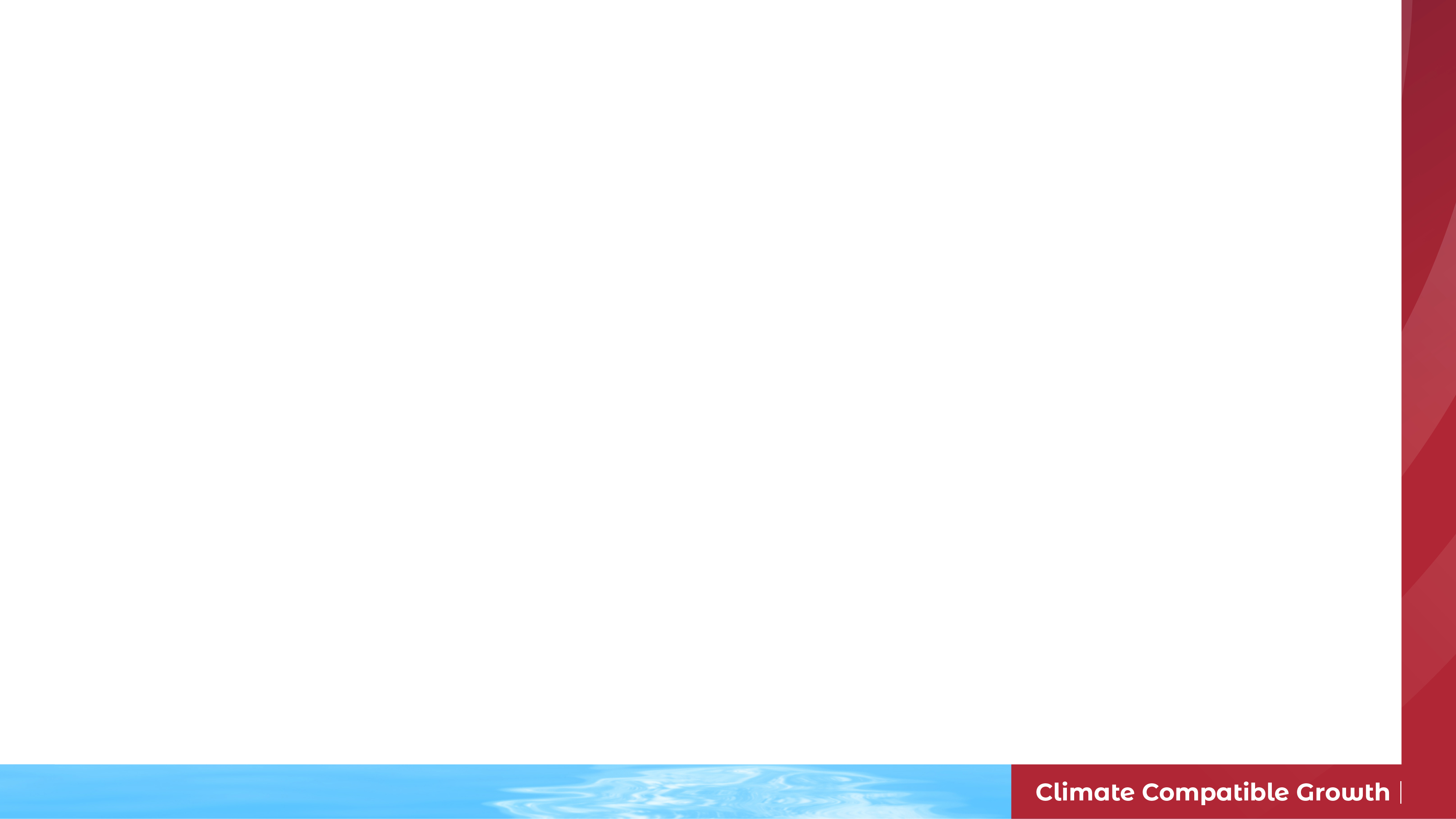 Data Lifecycle in EAE
Before covering specific approaches to data governance in EAE, let’s review the lifecycle of data integration into the platform:

Identify key stakeholders and their strategic objectives
Scope relevant datasets and tools available to support goals
Validate dataset contents to ensure quality and completeness
Present prospective data list to stakeholders for feedback
Modify and format dataset as needed
Upload to EAE backend data repository
Document complete metadata
Configure settings to support use cases in EAE
Update as new data become available or user needs evolve
15
6.4 Data Governance in Energy Access Explorer: Implementation
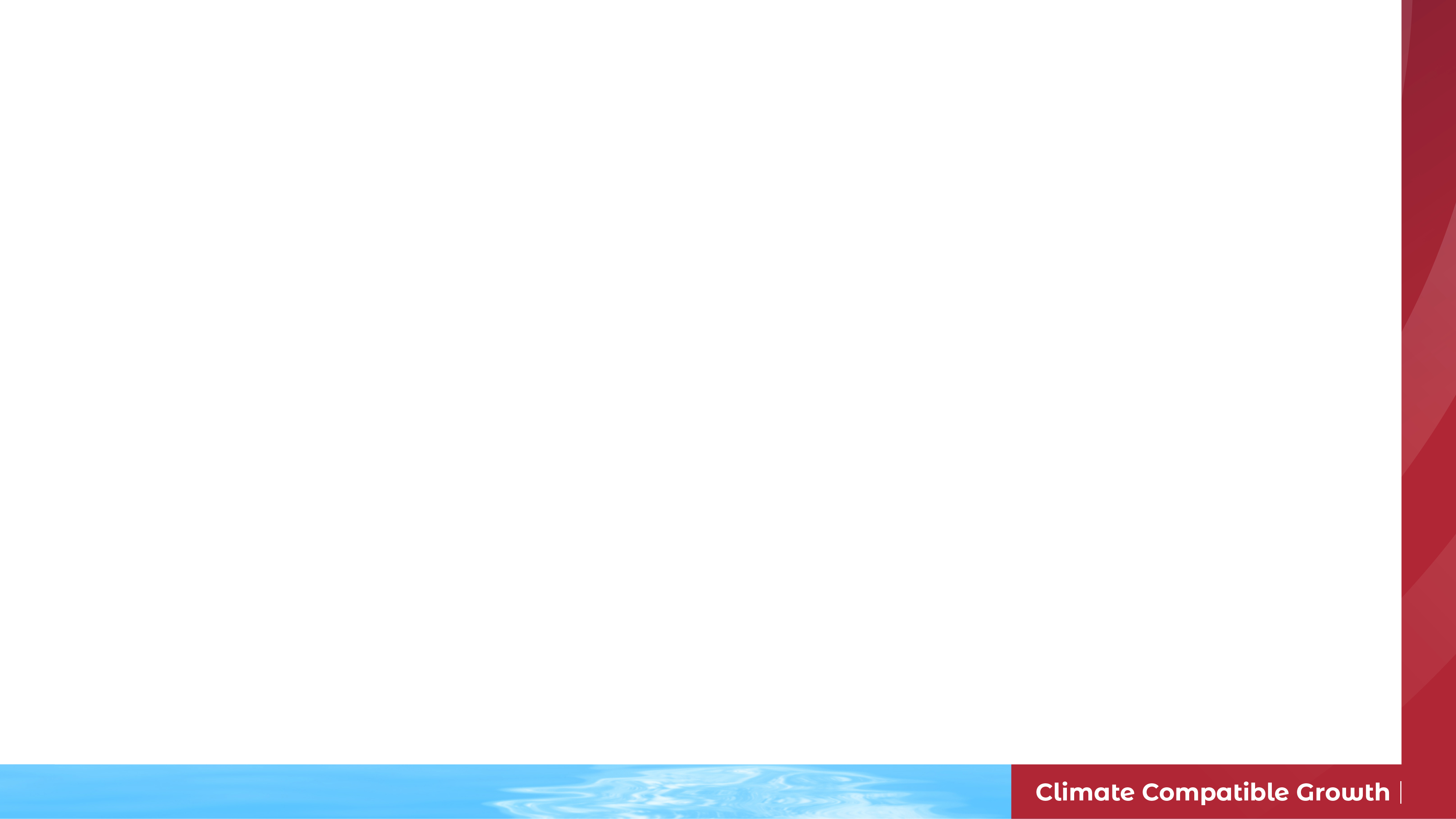 Data Governance in EAE – Data Wish List
The first phase of the data governance strategy for EAE involves creating a data wish list. The wish list is intended to:

List high-priority datasets for inclusion on the EAE platform
Review existing data sources for quality and completeness
Document potential sources and record detailed metadata
Track progress of data uploads in EAE
Identify data gaps where important data are missing or incomplete
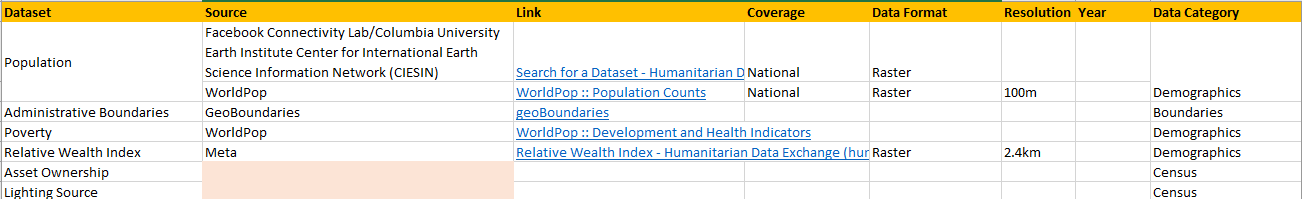 16
6.4 Data Governance in Energy Access Explorer: Implementation
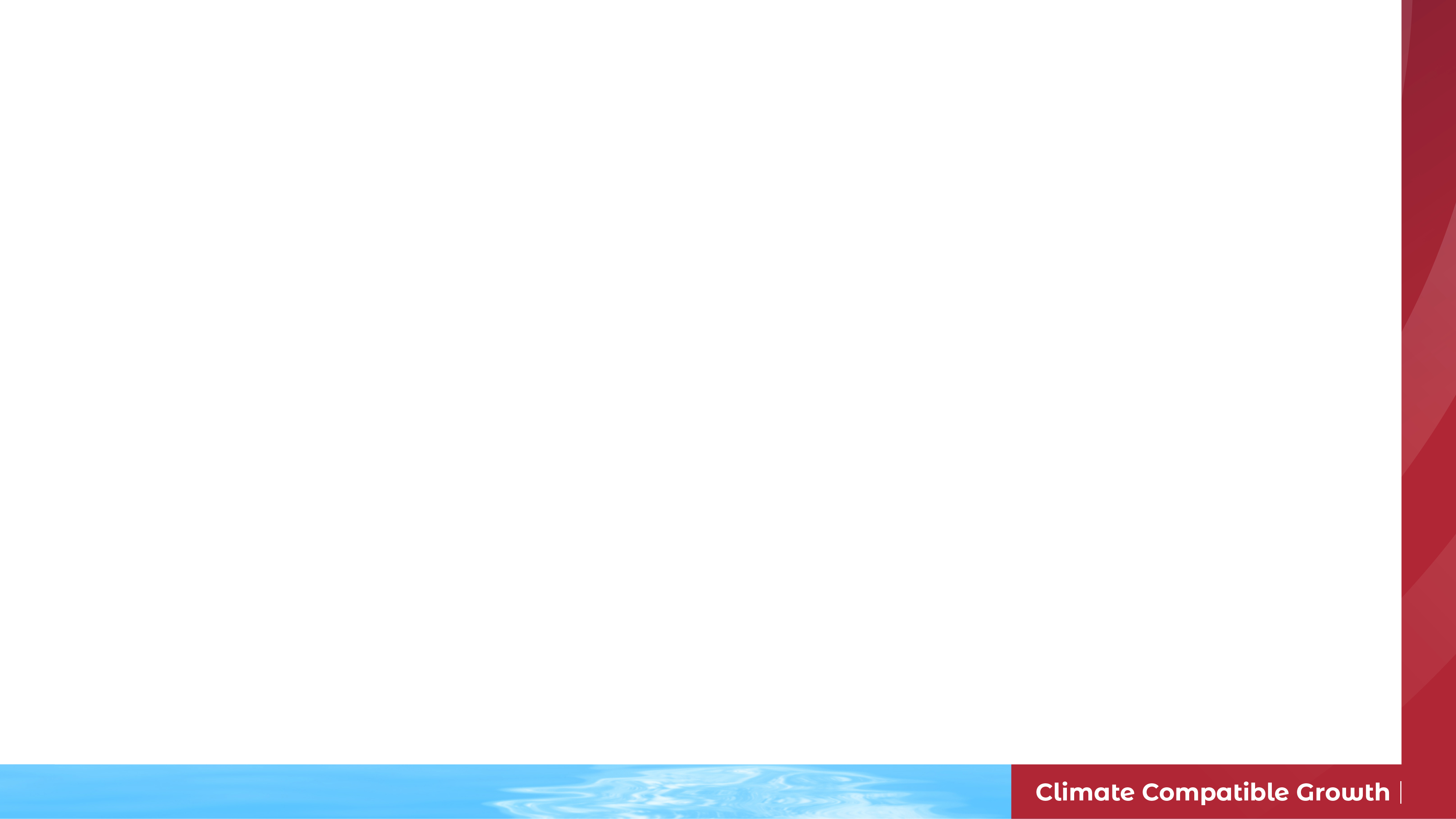 Data Governance in EAE – Working Groups
A focal point of long-term data governance is the formation of EAE Working Groups, which are organized for the following purposes:

Convene relevant stakeholders: data users, providers, administrators, and subject area experts
Coordinate long-term partnerships with key stakeholders to support long-term engagement and optimization to suit their needs
Communicate progress to date and upcoming updates
Gather feedback on the platform to date and prioritize data requests
Engage in peer learning to integrate successful practice from other EAE geographies to maximize impact and improve user experience
Leverage participant expertise in non-energy sectors to link energy initiatives to broader socio-economic development goals
Inform the design of relevant energy strategies
17
6.4 Data Governance in Energy Access Explorer: Implementation
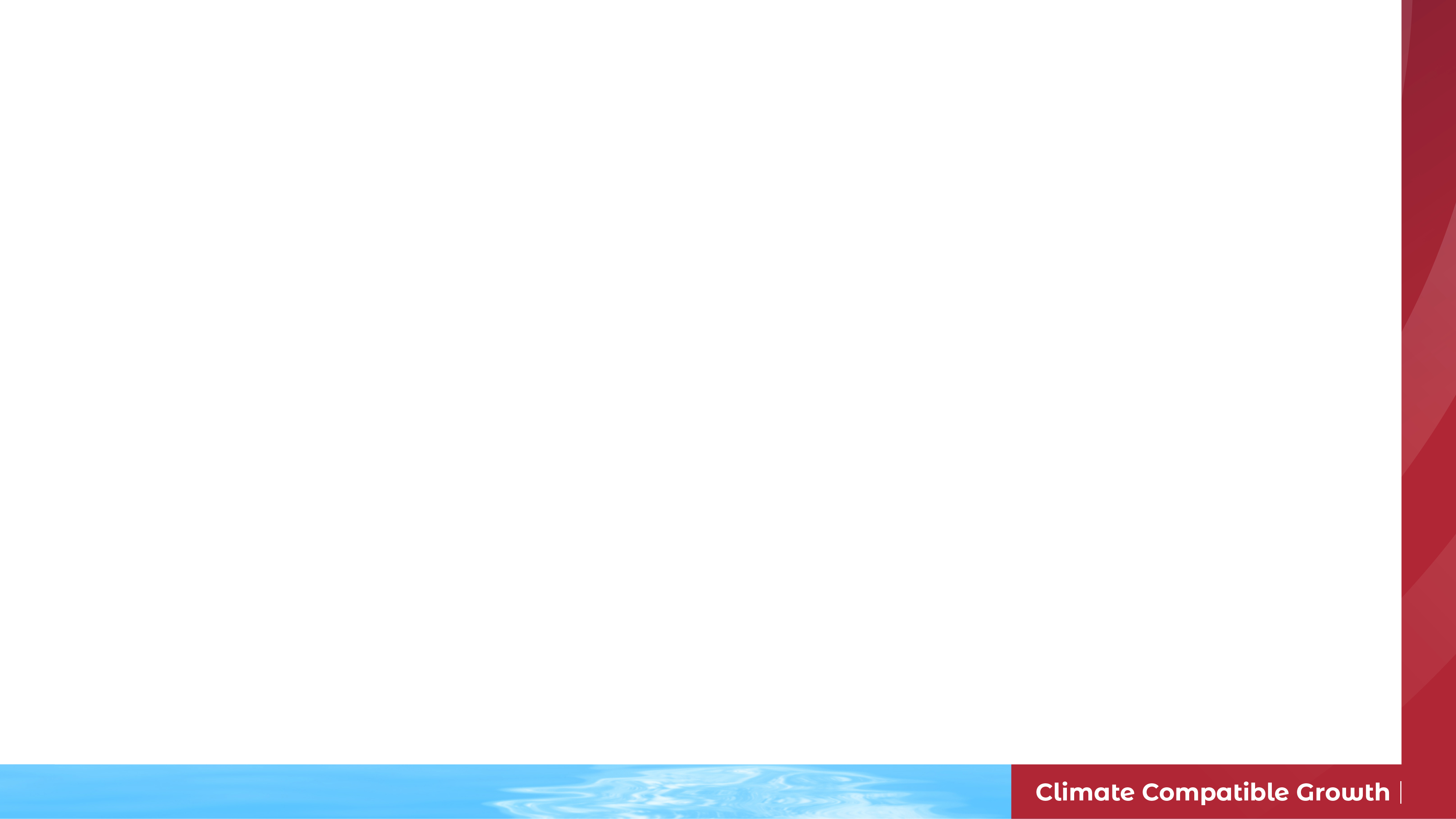 Data Governance in EAE – Capacity Building
Effective data governance requires technical capacity among data administrators. EAE features a robust capacity building strategy among its governance priorities.
Review key objectives and relationships between EAE and broader planning objectives
Reinforce critical GIS concepts and workflows for processing EAE data
Introduce EAE front-end and back-end infrastructure
Practice with hands-on exercises to ensure readiness
18
6.4 Data Governance in Energy Access Explorer: Implementation
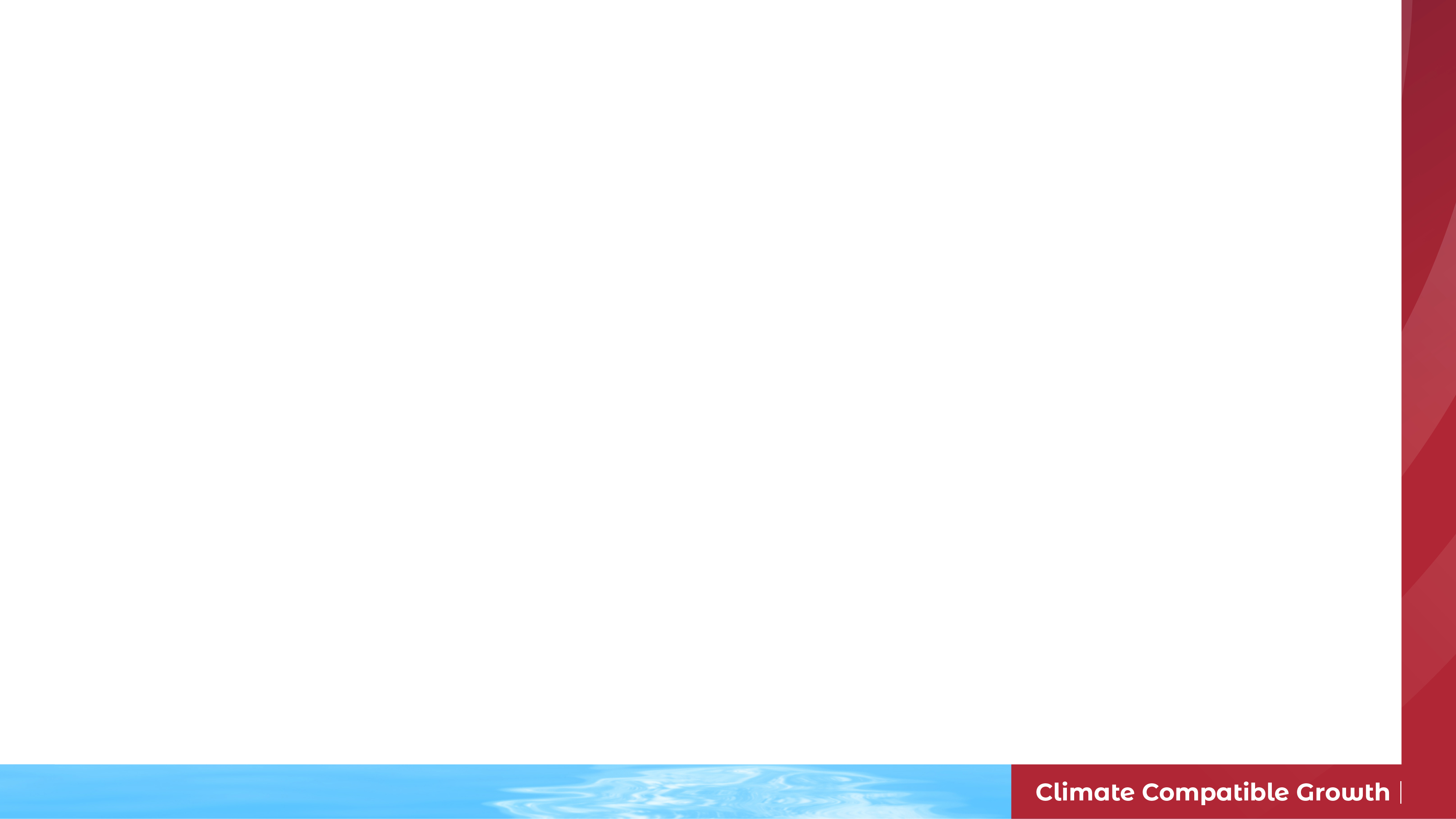 Data Governance in EAE – User Access, Roles, and Security
While Energy Access Explorer takes pride in being an open-source solution, we understand that datasets may be sensitive or proprietary in nature.
To accommodate this, EAE includes a user management system in the backend of the application.
User management is an integral part of the data governance strategy
19
6.4 Data Governance in Energy Access Explorer: Implementation
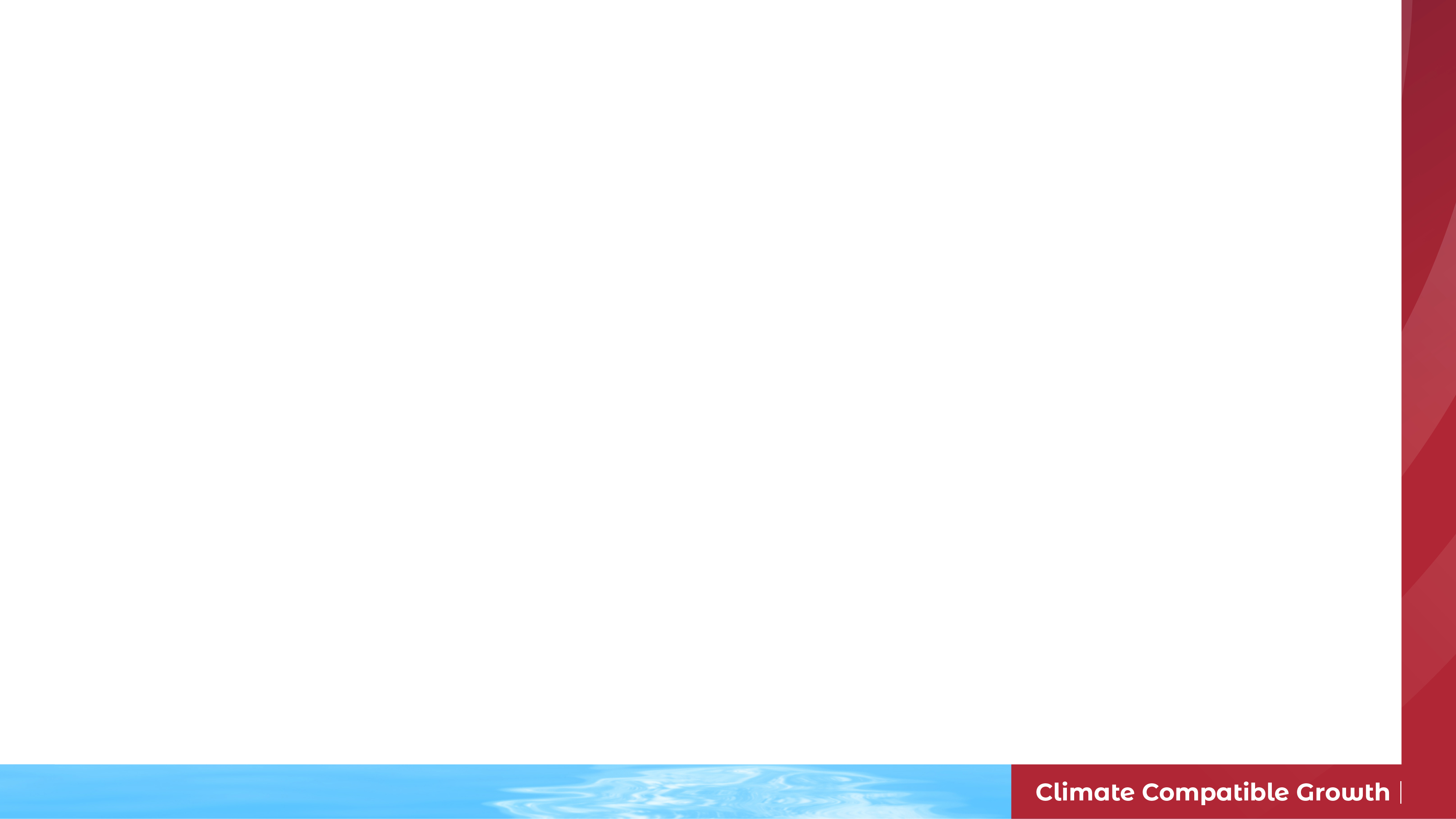 Data Governance in EAE – User Access, Roles, and Security
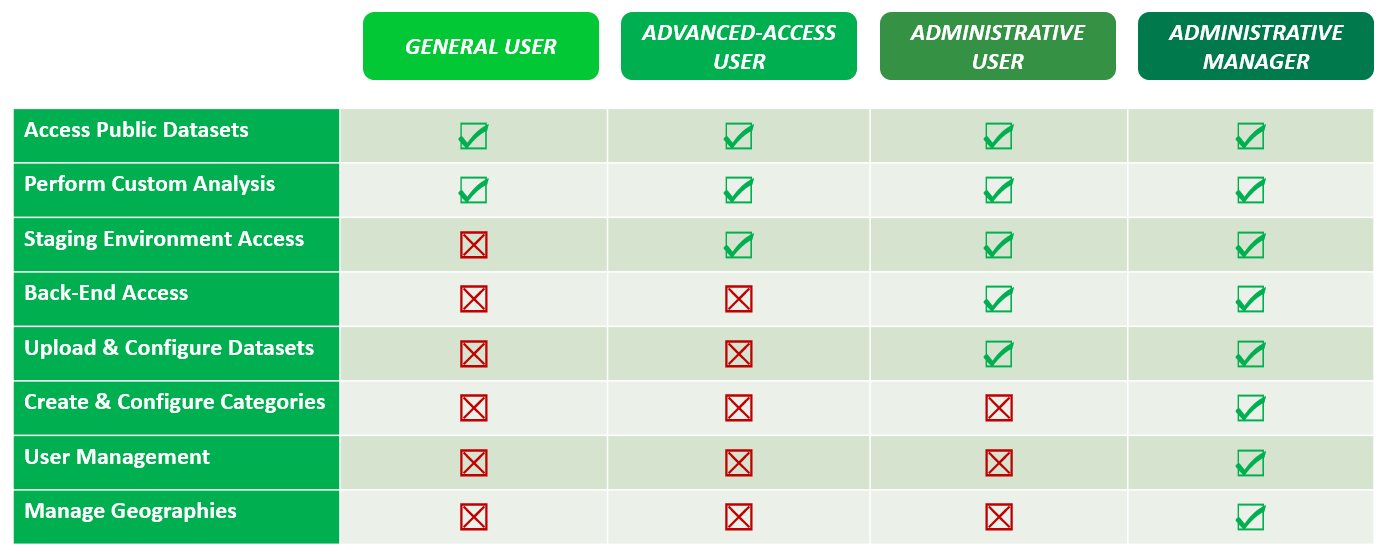 20
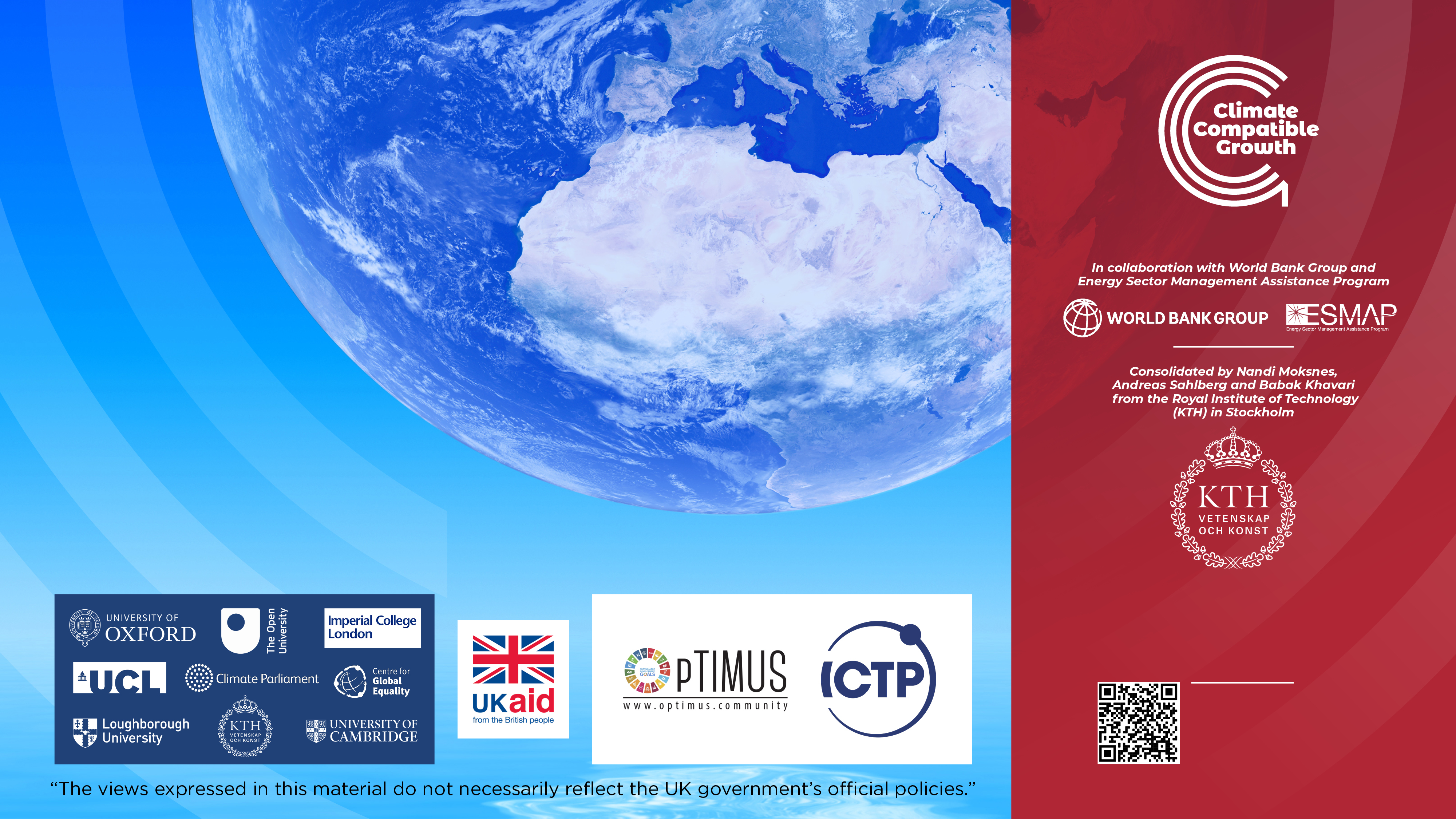 Stockman J., Sahar T., Mentis, D., 2023.Lecture 6: Energy Access Explorer. Release Version 1.0. [onlinepresentation]. Climate Compatible GrowthProgramme, World Resources Institute.
Take Quiz
CCG courses (this will take you to the website link http://www.ClimateCompatibleGrowth.com/teachingmaterials)
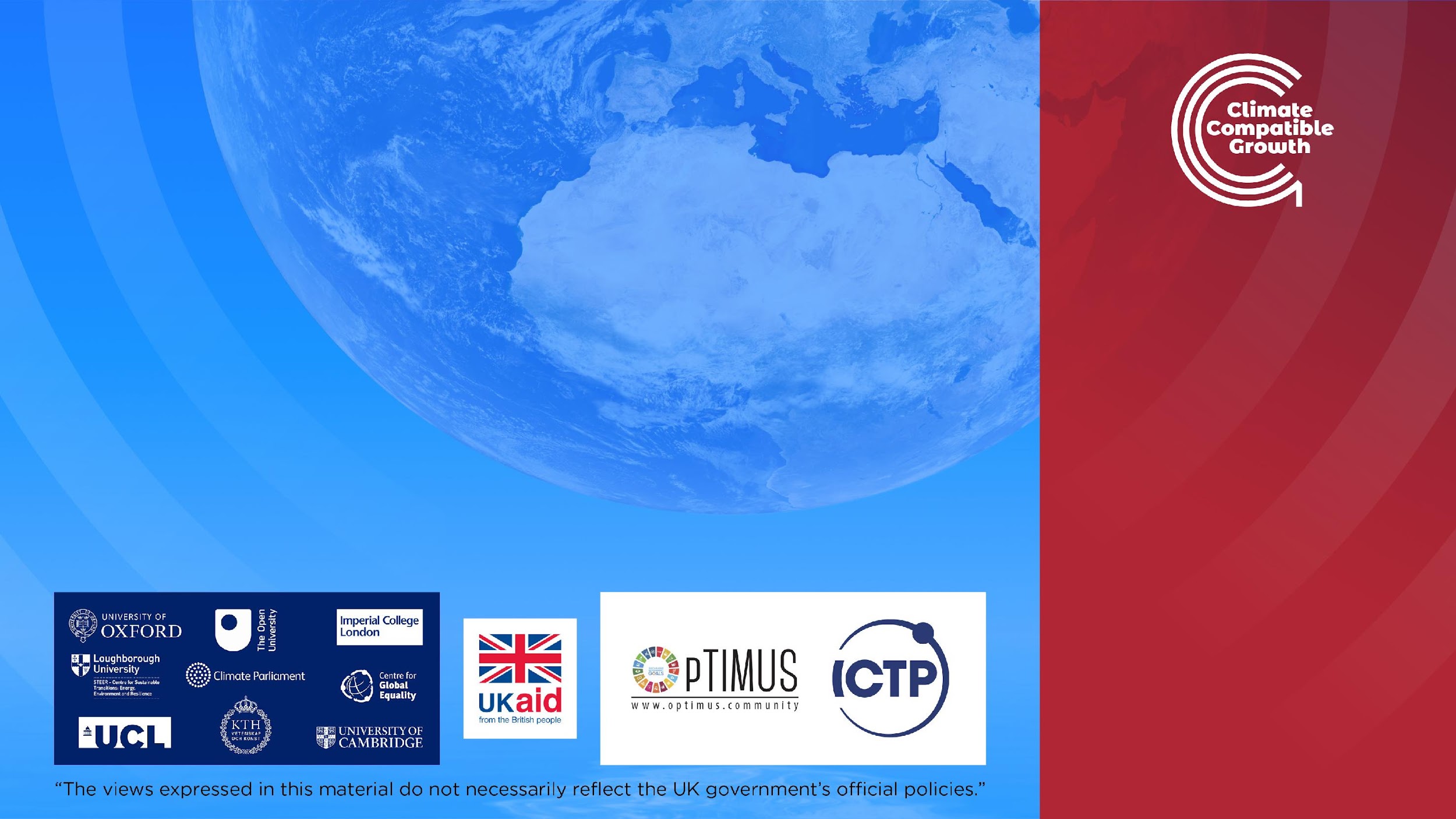 Supported by and in collaboration with 
World Resources Institute
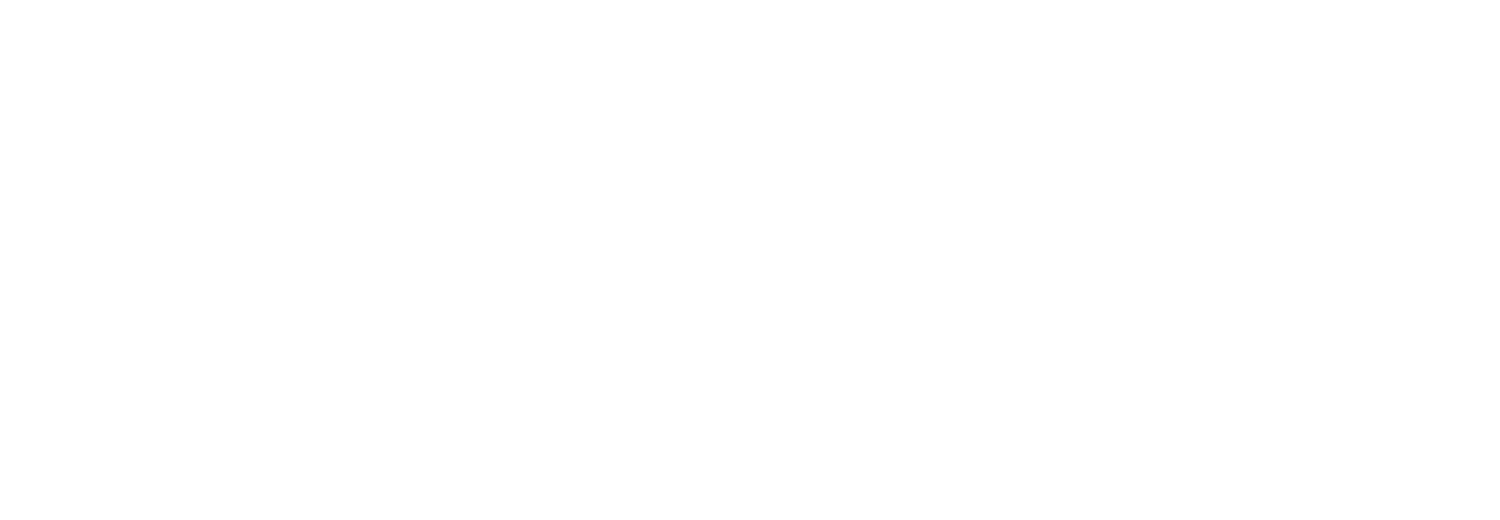 Consolidated by Alemayehu Agizew Woldeamanuel, Abdul Khalid, Shikha Anand, Tarannum Sahar, Akansha Saklani, Santiago Sinclair-Lecaros, Dimitris Mentis, Douglas Ronoh and Jake Stockman from the Royal Institute of World Resources Institute
Woldeamanuel, A. A., Khalid, A., Anand, S., Sahar, T., Saklani, A., Sinclair-Lecaros, S., Mentis, D., Ronoh, D., & Stockman, J., 2023.Lecture 6: Energy Access Explorer. Release Version 1.0 [online presentation]. Climate Compatible Growth Programme, World Resource Institute